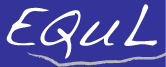 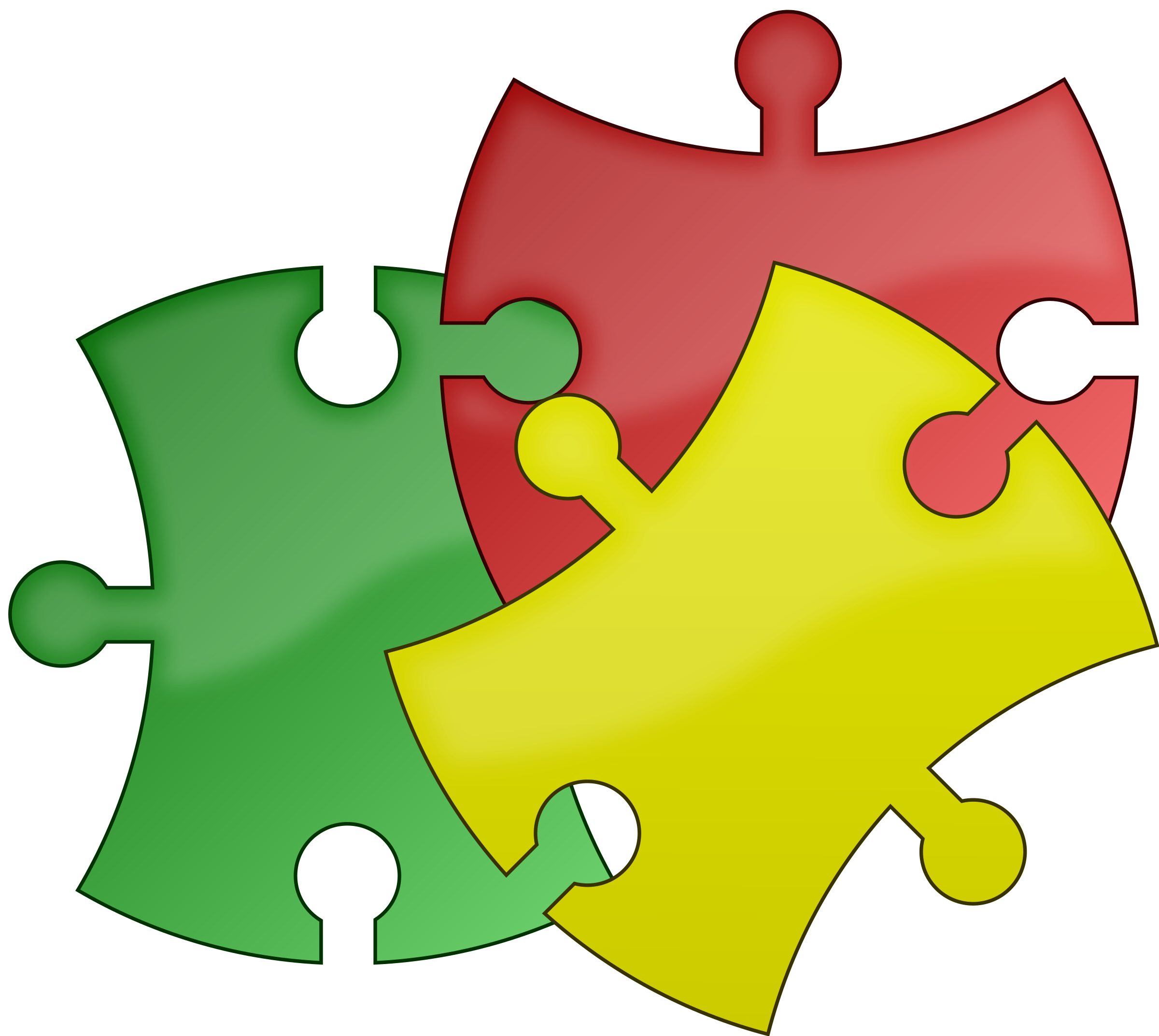 Wie klappt die Arbeit im Team?
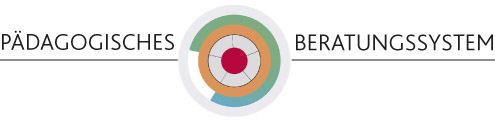 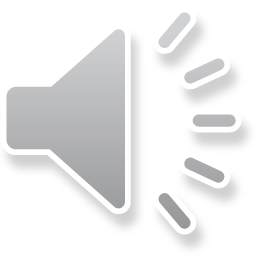 GLIEDERUNG
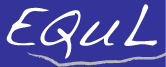 Verortung der Teamstruktur (ORS / DO / LLK)
Praxisbeispiele
IST-Analyse der bestehenden Teamstrukturen
Planung/Optimierung der Teamstrukturen
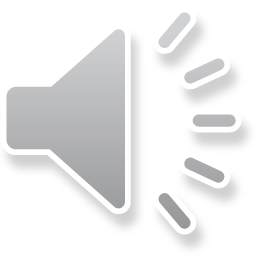 [Speaker Notes: Doppelbedeutung „Wie klappt‘s im Team?“ hervorheben
IST-Zustand feststellen und reflektieren
Gelingensfaktoren und Werkzeugkasten zusammenstellen (= Methoden in den einzelnen Teamphasen)]
1. Verortung der Teamstruktur – Professionalität des schulischen Personals
Berufliches Selbstverständnis
Das schulische Personal
steht im fachlich-pädagogischen Austausch und kooperiert in Teams,
nutzt, insbesondere in multiprofessio-nellen Teams, besondere Kompetenzen und Stärken,
wird durch die Schulleitung im Aufbau der dazu notwendigen Strukturen aktiv unterstützt,
kooperiert in zentralen Angelegen-heiten des schulischen Alltags.
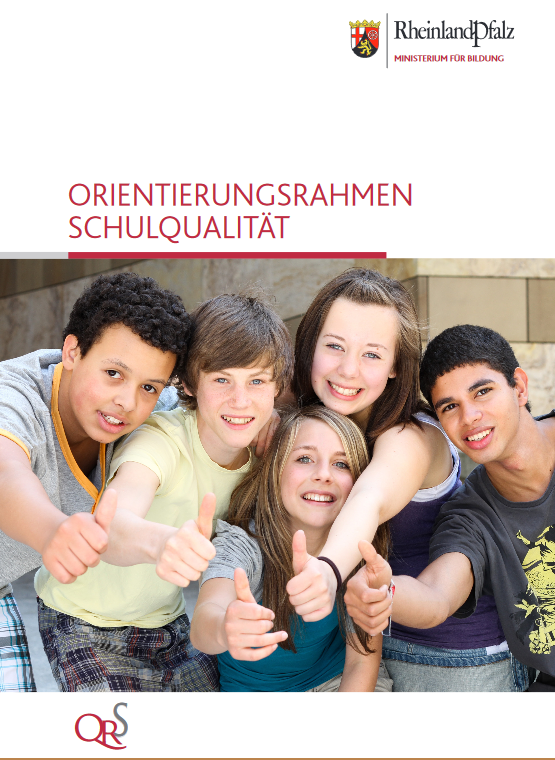 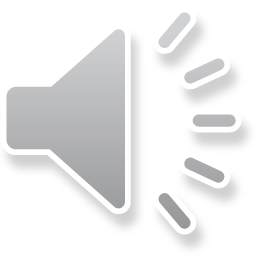 [Speaker Notes: Bezug zu ORS als GG herstellen]
1. Verortung der Teamstruktur Dienstordnung 2019
Anforderungen = Orientierungsrahmen Schulqualität.
Alle […] tragen gemeinsam die Verantwortung
Schulische Weiterentwicklung fordert […] Bereitschaft zur internen und externen Kooperation
teamorientierten Arbeitsweise
Die Lehrkraft ist verpflichtet, besondere Aufgaben zu übernehmen. Zu diesen Aufgaben gehören insbesondere die Mitwirkung an Teamsitzungen, Mitwirkung/Leitung von Arbeitsgruppen
Die Schulleitung leitet die Schule […] teamorientiert
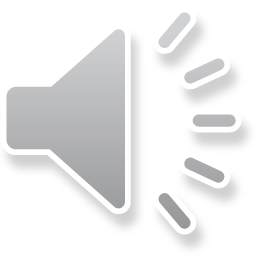 [Speaker Notes: Auszug aus der neuen Dienstordnung für Lehrkräfte und Schulleitungen in RLP von 2019
Anforderungen an gute Schule und guten Unterricht ergeben sich unter anderem aus dem Orientierungsrahmen Schulqualität.
Alle an der Schule tätigen Personen tragen gemeinsam die Verantwortung dafür, dass der Erziehungs- und Bildungsauftrag erfüllt wird.
Schulische Weiterentwicklung fordert von allen Beteiligten die Bereitschaft zur internen und externen Kooperation. Hierzu gehört vor allem die Mitwirkung an der Profilbildung und Weiterentwicklung der Schule im Sinne einer teamorientierten Arbeitsweise.
Die Lehrkraft ist verpflichtet, besondere Aufgaben zu übernehmen. Zu diesen Aufgaben gehören insbesondere die Mitwirkung an Teamsitzungen, Mitwirkung/Leitung von Arbeitsgruppen
Die Schulleitung leitet die Schule […] teamorientiert.
Eine Aufgabenübertragung auf eine Lehrkraft ist nur mit deren Einverständnis möglich.]
1. Verortung der TeamstrukturLehr- und Lernkultur
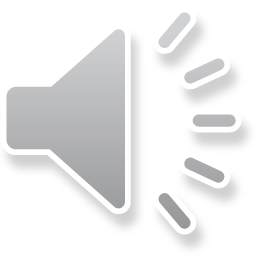 [Speaker Notes: IST-Analyse auf Teams begrenzen, die an LLK-Themen arbeiten: Unterrichtsentwicklung / pädagogische Schulentwicklung (Bildungsgangteams, Fachkonferenzteams, Klassenteams, QP-Teams, SL-Teams …)
Verankerung von Modul 2 im Gesamtkonzept erläutern: Dabei geht es um eine Veranschaulichung des Referenzrahmens; der Prozess wird nicht in allen Einzelheiten erläutert.]
2. Praxisbeispiel - BBS Montabaur
Krisenintervention
• EQuL-Teams    
• Homepage 
• Pädagogisches Netzwerk
• Praktikumsbetreuung
• Zeugniserstellung
….
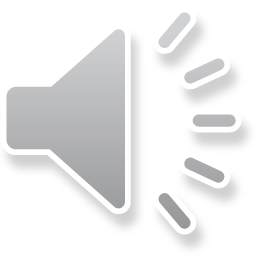 [Speaker Notes: Darstellungsbeispiel 2 (im Original mit Sprechernamen!) erläutern: EQuL-Erfahrungsbericht Montabaur]
2. PraxisbeispielBildungsgangteams als Kernteams
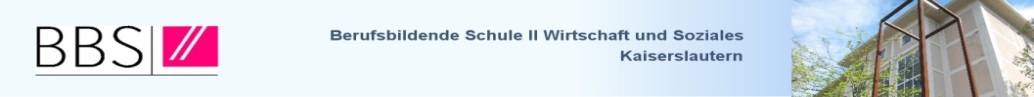 Gesundheit
Altenpflege
Handel
Abt. 1
Bank
Büro
Recht
Steuer
Verwaltung
Industrie
Abt. 2
Abt. 3
BF I/II
BVJ
HBF
BGY
BOS I/II  - D BOS
Abt. 4
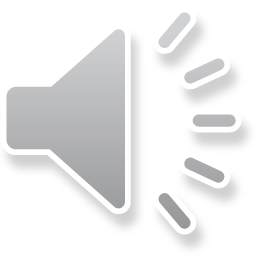 [Speaker Notes: Entsprechen Bildungsgangteams. Hier liegt der Arbeitsschwerpunkt einer Lehrkraft.]
2. PraxisbeispielRahmenbedingungen der Teamarbeit
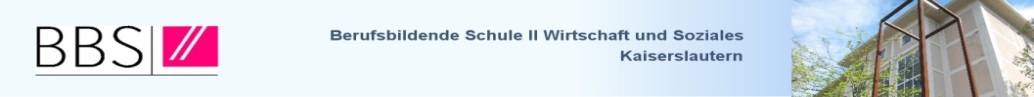 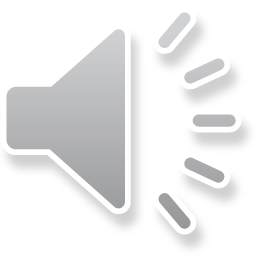 2. PraxisbeispielBildungsgangteams als Kernteams
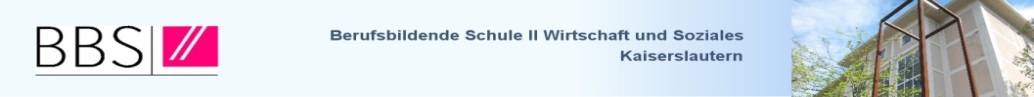 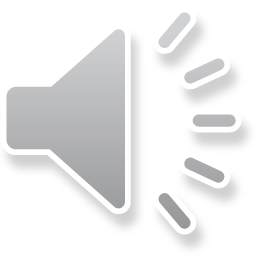 Steuerteam
Schulleitung
Beirat
2. PraxisbeispielUnterstützungsteams
Autorenlesung
erasmus +
KMK-Zertifizierung
BBS Info
Haustechnik
Schulcafé
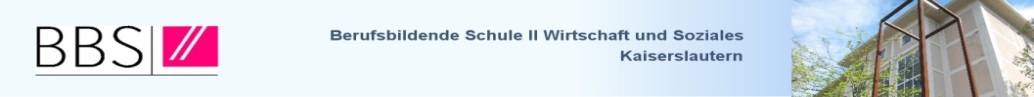 Beratung
Intranet/Internet
Schultheater
ECDL
IT-Administration
Sekretariat
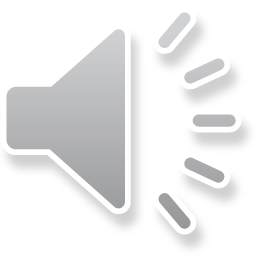 [Speaker Notes: Lehrkräfte können Mitglieder in weiteren Teams sein. 
Das SL-Team koordiniert die Teamorganisation.
Das Steuerteam entspricht dem EQuL-Team (QM, LLK, EVS).
Der Beirat besteht aus den Funktionsträgern, Vertretern des ÖPR und aus je einer gewählten Lehrkraft aus den Abteilungen.
Der Beirat ist das Bindeglied zwischen Steuerteam und dem Kollegium (beratend, unterstützend).]
Zusammenkommen ist ein BeginnZusammenbleiben ein Fortschritt Zusammenarbeiten ein Erfolg                                                    (Henry Ford)
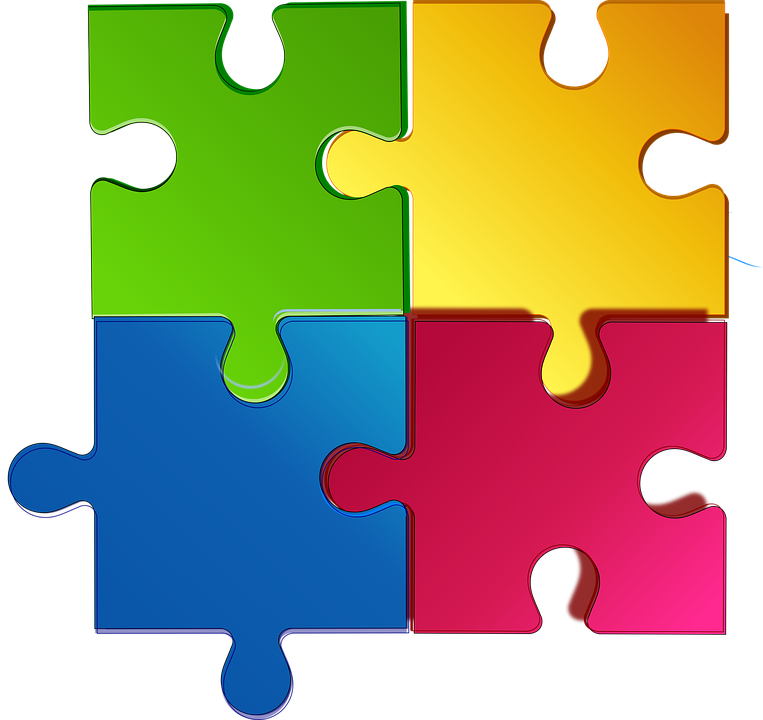 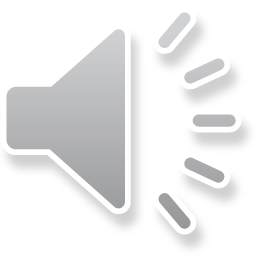 Danke für Ihre Aufmerksamkeit.Ihre Beraterinnen und Berater für Lehr- und Lernkultur (BfLLK)
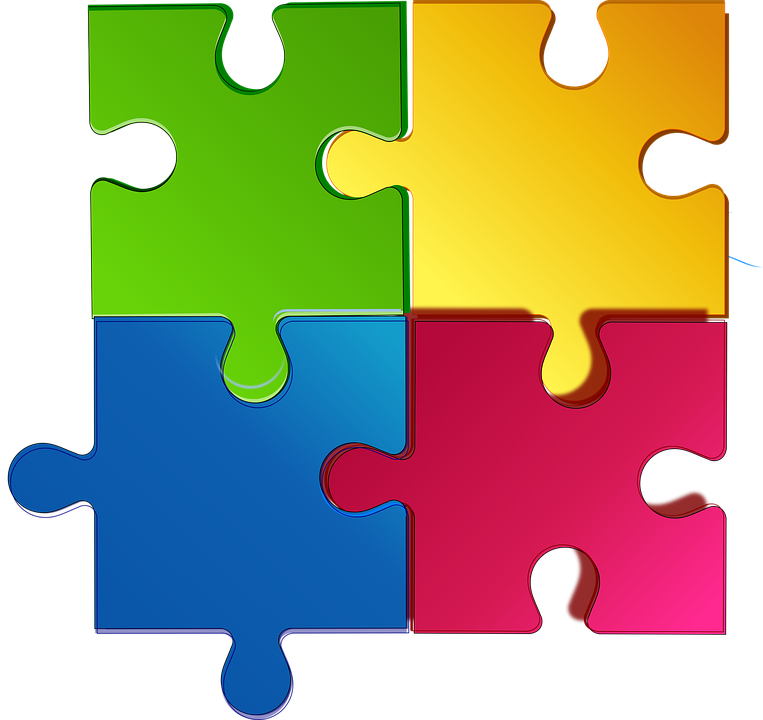 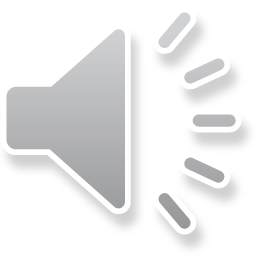